Logistic regression with more than two outcomes: The multinomial logit model
This slide show is a free open source document.  
See the last slide for copyright information.
If there are k outcomes
Think of k-1 dummy variables for the response variable
Model for three categories
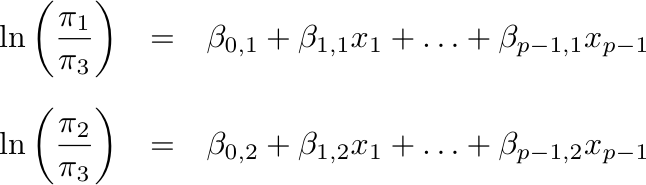 Need k-1 generalized logits to represent a response
variable with k categories
Meaning of the regression coefficients
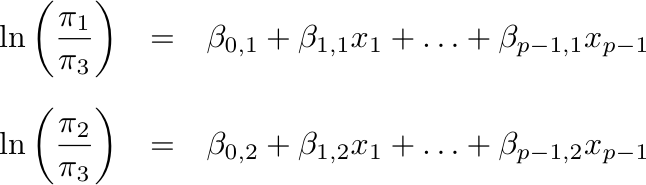 A positive regression coefficient for logit j means that higher
values of the explanatory variable are associated with 
greater chances of response category j, as opposed to
the reference category.
[Speaker Notes: % Model for three categories
\ln\left(\frac{\pi_1}{\pi_3} \right ) & = & 
     \beta_{0,1} + \beta_{1,1} x_1 + \ldots + \beta_{p-1,1} x_{p-1} \\ \\
\ln\left(\frac{\pi_2}{\pi_3} \right ) & = & 
     \beta_{0,2} + \beta_{1,2} x_1 + \ldots + \beta_{p-1,2} x_{p-1}]
Solve for the probabilities
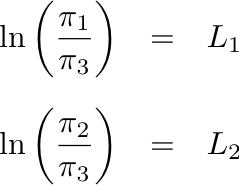 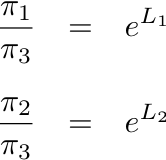 so
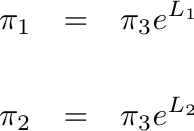 So
[Speaker Notes: Two linear equations in two unknowns
% Solve for the probabilities
\frac{\pi_1}{\pi_3} & = & e^{L_1} \\ \\
\frac{\pi_2}{\pi_3} & = & e^{L_2}

\pi_1  & = & \pi_3 e^{L_1} \\ \\
\pi_2 & = & \pi_3 e^{L_2}

\pi_1  & = & \pi_3 e^{L_1} \\ \\
\pi_2  & = & \pi_3 e^{L_2} \\ \\
\pi_1 + \pi_2 + \pi_3 & = & 1]
Three linear equations in 3 unknowns
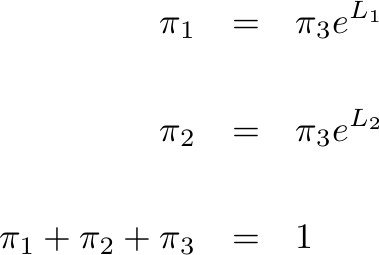 [Speaker Notes: % Three linear equations in 3 unknowns
\pi_1     & = & \frac{e^{L_1}}{1+\sum_{j=1}^{k-1}e^{L_j}} \\
\pi_2     & = & \frac{e^{L_2}}{1+\sum_{j=1}^{k-1}e^{L_j}} \\
\pi_k     & = & \frac{1}{1+\sum_{j=1}^{k-1}e^{L_j}}

\pi_1      & = & \pi_k e^{L_1} \\ 
          & \vdots &  \\ 
\pi_{k-1}  & = & \pi_k e^{L_{k-1}} \\ 
\pi_1 + \cdots + \pi_k & = & 1

% Solution
\pi_1     & = & \frac{e^{L_1}}{1+e^{L_1}+e^{L_2}} \\ \\
\pi_2     & = & \frac{e^{L_2}}{1+e^{L_1}+e^{L_2}} \\ \\
\pi_3     & = & \frac{1}{1+e^{L_1}+e^{L_2}}]
Solution
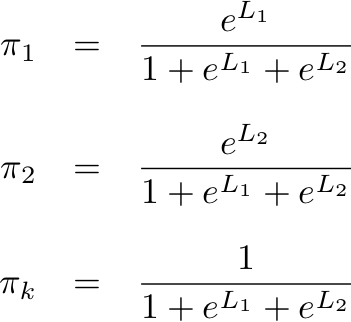 [Speaker Notes: % Solution
\pi_1     & = & \frac{e^{L_1}}{1+e^{L_1}+e^{L_2}} \\ \\
\pi_2     & = & \frac{e^{L_2}}{1+e^{L_1}+e^{L_2}} \\ \\
\pi_3     & = & \frac{1}{1+e^{L_1}+e^{L_2}}]
In general, solve k equations in k unknowns
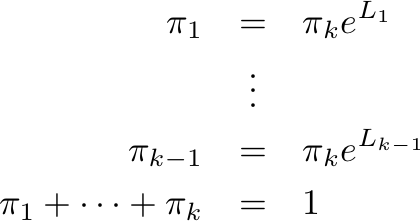 [Speaker Notes: \pi_1      & = & \pi_k e^{L_1} \\ 
          & \vdots &  \\ 
\pi_{k-1}  & = & \pi_k e^{L_{k-1}} \\ 
\pi_1 + \cdots + \pi_k & = & 1]
General Solution
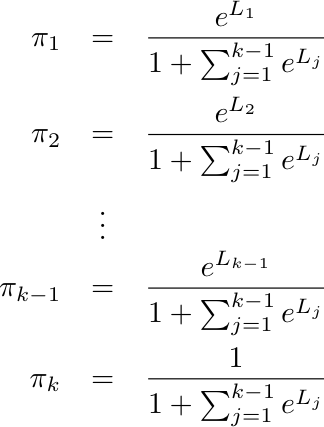 Using the solution, one can
Calculate the probability of obtaining the observed data as a function of the regression coefficients: Get maximum likelihood estimates (b values)
From maximum likelihood estimates, get tests and confidence intervals
Using b values in Lj, estimate probabilities of category membership for any set of x values.
Copyright Information
This slide show was prepared by Jerry Brunner, Department of Statistical Sciences, University of Toronto. It is licensed under a Creative Commons Attribution - ShareAlike 3.0 Unported License. Use any part of it as you like and share the result freely. These Powerpoint slides are available from the course website:

http://www.utstat.toronto.edu/~brunner/oldclass/441s18